ISS fait par Élika Nadeau
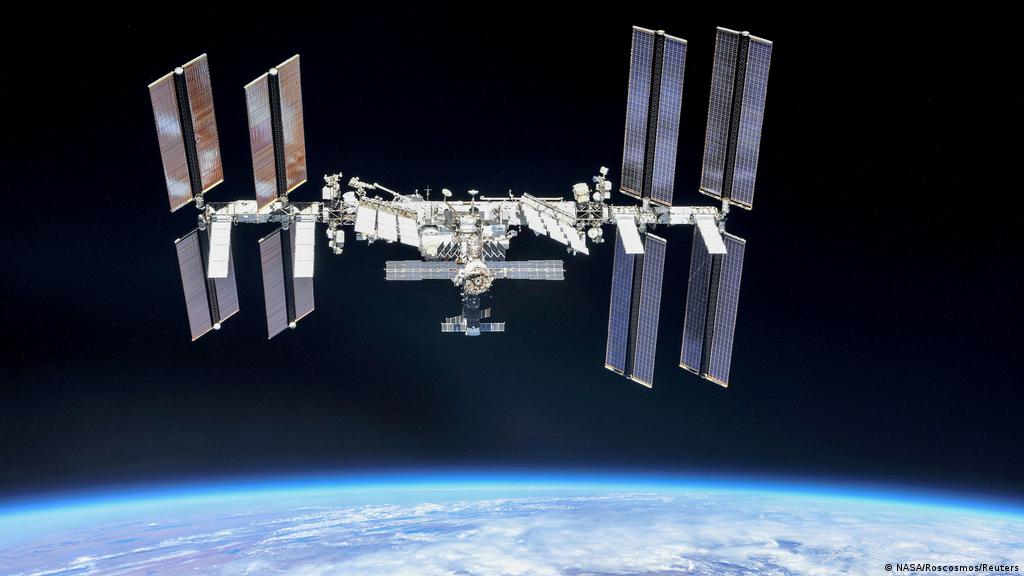 ISS
Pays
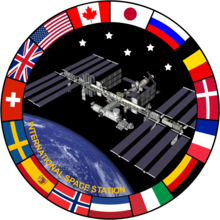 quinze pays, liés par un accord intergouvernemental : les Etats-Unis (principaux financeurs)
Quand
Sa construction a débuté en 1998. En 2000, la structure a commencé à recevoir des spationautes de façon permanente.
Agence
À retenir
Tout d'abord, l'ISS est un laboratoire extraordinaire pour les scientifiques ... Enfin, l'ISS permet une chose pour laquelle elle n'était ...
L'ISS orbite à 400 kilomètres au-dessus de la Terre et il faut ... Que tu sois chez toi, à l'école ou en vacances, l'une des choses dont tu dois t'occuper ...